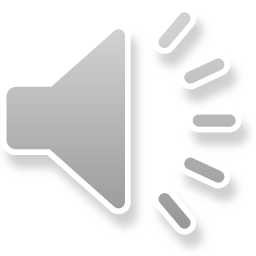 韩范清新淡雅PPT
HAN FAN PURE AND FRESH QUIETLY ELEGANT PPT
目录
年度工作概述
ANNUAL WORK SUMMARY
01
工作完成情况COMPLETION OF WORK
02
成功项目展示SUCCESSFUL PROJECT
03
明年工作计划
NEXT YEAR WORK PLAN
04
年度工作概述
CLICK TO ADD CAPTION TEXT
添加相关标题文字
添加相关标题文字
添加相关标题文字
添加相关标题文字
年度工作概述
LOGO
ANNUAL WORK SUMMARY
Portfolio
The Cup
Bright Idea
Sound
Summary Report Powerpoint Template
Lorem ipsum dolor sit amet, consectetuer adipiscing elit, sed diam nonummy nibh euismod tincidunt ut laoreet dolore magna aliquam erat volutpat. Ut wisi enim ad minim veniam, quis nostrud exerci tation ullamcorper suscipit lobortis nisl ut aliquip ex ea commodo consequat. Duis autem vel eum iriure dolor in hendrerit in vulputate velit esse molestie consequat
年度工作概述
LOGO
ANNUAL WORK SUMMARY
Best Thing
Lorem ipsum dolor sit amet, consectetur adipiscing elit. Pellentesque consequas.
Better Thing
Photography
Photography
Lorem ipsum dolor sit amet, consectetur adipiscing elit. Pellentesque consequas.
Lorem ipsum dolor sit
Lorem ipsum dolor sit 
consectetur
Good Thing
Lorem ipsum dolor sit amet, consectetur adipiscing elit. Pellentesque consequas.
Normal Thing
Lorem ipsum dolor sit amet, consectetur adipiscing elit. Pellentesque consequas.
SUCCESS
TV Production
Lorem ipsum dolor sit amet, 
consectetur adipiscing elit.
年度工作概述
LOGO
ANNUAL WORK SUMMARY





Success Secrets
Business
Content
Data
Technology
Lemon drops oat cake oat cake sugar. Tiramisu pie sesame snaps. Sweet roll jelly wafer cake oat cake.
Lemon drops oat cake oat cake sugar. Cake pie sesame snaps.
Lemon drops oat cake oat cake sugar. Cake pie sesame snaps.
Lemon drops oat cake oat cake sugar. Cake pie sesame snaps.
Lemon drops oat cake oat cake sugar. Cake pie sesame snaps.
Version One
Version Two
Version Three
Version Four
Version Five
年度工作概述
LOGO
ANNUAL WORK SUMMARY
2015
2015
2015
2014
2014
2014
2013
2013
2013
2012
2012
2012
0
50
100
150
200
0
50
100
150
200
0
50
100
150
200
DESKTOP
TABLE
MOBILE
Lorem ipsum dolor sit amet, consectetur adipiscing elit. Integer dolor quam, pretium eu placerat eu semper et nunc..
Lorem ipsum dolor sit amet, consectetur adipiscing elit. Integer dolor quam, pretium eu placerat eu semper et nunc..
Lorem ipsum dolor sit amet, consectetur adipiscing elit. Integer dolor quam, pretium eu placerat eu semper et nunc..
年度工作概述
LOGO
ANNUAL WORK SUMMARY
DATA DIAGRAM
3.5M
Lorem ipsum dolor sit amet, consectetur adipiscing elit, sed do eiusmod tempor incididunt ut labore et dolore magna
Lorem ipsum dolor sit amet, consectetur adipiscing elit, sed do eiusmod tempor incididunt ut labore et dolore magna aliqua. U t enim ad minim veniam, quis nostrud exercitation ullamco laboris
2013
2014
2015
Lorem ipsum dolor sit amet, consectetur adipiscing elit, sed do eiusmod tempor incididunt ut labore et dolore magna aliqua. U t enim ad minim veniam, quis nostrud
工作完成情况CLICK TO ADD CAPTION TEXT
添加相关标题文字
添加相关标题文字
添加相关标题文字
添加相关标题文字
年度工作概述
LOGO
ANNUAL WORK SUMMARY
ABOUT JOHN
SOME SKILL
Lorem ipsum dolor sit amet, consectetur adipiscing elit, sed do eiusmod tempor incididunt ut labore et dolore magna aliqua. U t enim ad minim veniam, quis nostrud exercitation ullamco laboris nisi ut aliquip ex ea commodo consequat. Duis aute irure dolor in reprehenderit in voluptate velit esse cillum dolore eu fugiat nulla pariatur.
Photoshop
87%
Illustrator
83%
CorelDRAW
John Doe
ACHIEVEMENTS
90%
Designer
Powerpoint
Graduated From Harvard University
72%
Lorem ipsum dolor sit amet, consectetur adipiscing elit, sed do eiusmod tempor incididunt ut labore et dolore magna aliqua.
Videojungle
Best Designer 2015
85%
Best SEO 2015
年度工作概述
LOGO
ANNUAL WORK SUMMARY
Web Analysis
Photography
Portfolio
TV Production
Social Media
Lorem ipsum dolor sit amet, consectetur adipiscing elit. Nulla pretium, lacus
Lorem ipsum dolor sit amet, consectetur adipiscing elit. Nulla pretium, lacus
Lorem ipsum dolor sit amet, consectetur adipiscing elit. Nulla pretium, lacus
Lorem ipsum dolor sit amet, consectetur adipiscing elit. Nulla pretium, lacus
Lorem ipsum dolor sit amet, consectetur adipiscing elit. Nulla pretium, lacus
年度工作概述
LOGO
ANNUAL WORK SUMMARY
TV Production
Lorem ipsum dolor sit amet, consectetur adipiscing elit. Pellentesque consequat libero tempus.
Step 1
Web Analysis
Lorem ipsum dolor sit amet, consectetur adipiscing elit. Pellentesque consequat libero tempus.
Step 2
Trunk
Step 3
Lorem ipsum dolor sit amet, consectetur adipiscing elit. Pellentesque consequat libero tempus.
Step 4
Photography
Lorem ipsum dolor sit amet, consectetur adipiscing elit. Pellentesque consequat libero tempus.
年度工作概述
LOGO
ANNUAL WORK SUMMARY
Idea
Amliter
Photo
Dollar
Setting
Desktop
Lorem ipsum dolor sit amet, consectetuer adipiscing elit, sed diam nonummy
Lorem ipsum dolor sit amet, consectetuer adipiscing elit, sed diam nonummy
Lorem ipsum dolor sit amet, consectetuer adipiscing elit, sed diam nonummy
Lorem ipsum dolor sit amet, consectetuer adipiscing elit, sed diam nonummy
Lorem ipsum dolor sit amet, consectetuer adipiscing elit, sed diam nonummy
Lorem ipsum dolor sit amet, consectetuer adipiscing elit, sed diam nonummy
SUCCESS
年度工作概述
LOGO
ANNUAL WORK SUMMARY
100
100
100
100
75
75
75
75
50
50
50
50
25
25
25
25
0
0
0
0
One
Two
Three
Four
One
Two
Three
Four
One
Two
Three
Four
One
Two
Three
Four
Adobe Photoshop
Data Analysis
Web Design
Illustrator
Lorem ipsum dolor sit amet, consectetur adipiscing elit. Integer dolor quam, pretium eu placerat eu semper et nunc. Nullam ut turpis dictum luctus mi quis luctus lorem.
Lorem ipsum dolor sit amet, consectetur adipiscing elit. Integer dolor quam, pretium eu placerat eu semper et nunc. Nullam ut turpis dictum luctus mi quis luctus lorem.
Lorem ipsum dolor sit amet, consectetur adipiscing elit. Integer dolor quam, pretium eu placerat eu semper et nunc. Nullam ut turpis dictum luctus mi quis luctus lorem.
Lorem ipsum dolor sit amet, consectetur adipiscing elit. Integer dolor quam, pretium eu placerat eu semper et nunc. Nullam ut turpis dictum luctus mi quis luctus lorem.
成功项目展示CLICK TO ADD CAPTION TEXT
添加相关标题文字
添加相关标题文字
添加相关标题文字
添加相关标题文字
年度工作概述
LOGO
ANNUAL WORK SUMMARY
Chat
Kitu
Chat
People
Lorem ipsum dolor sit amet, consectetur
Car
Clock
Lorem ipsum 
dolor sit amet,
People
Lorem ipsum dolor sit amet, consectetur
Lorem ipsum dolor sit amet, consectetuer adipiscing elit, sed diam nonummy nibh euismod tincidunt ut laoreet dolore magna aliquam erat volutpat. Ut wisi enim ad minim veniam, quis nostrud exerci tation ullamcorper suscipit lobortis nisl ut aliquip ex ea commodo consequat. Duis autem vel eum iriure dolor in hendrerit in
年度工作概述
LOGO
ANNUAL WORK SUMMARY
Diagram 1
Diagram 2
Diagram 3
Diagram 4
Diagram 5
Diagram 6
Lorem ipsum dolor sit amet, consectetur
Lorem ipsum dolor sit amet, consectetur
Lorem ipsum dolor sit amet, consectetur
Lorem ipsum dolor sit amet, consectetur
Lorem ipsum dolor sit amet, consectetur
Lorem ipsum dolor sit amet, consectetur
年度工作概述
LOGO
ANNUAL WORK SUMMARY
39%
66%
68%
79%
UI Design
HTML
Java Script
Northwind
Lorem ipsum dolor sit amet, consectetuer adipiscing elit, sed diam nonummy nibh euismod tincidunt ut laoreet dolore magna aliquam erat volutpat. Ut wisi enim ad minim veniam, quis nostrud exerci tation ullamcorper suscipit lobortis nisl ut aliquip ex ea commodo consequat. Duis autem vel eum iriure
年度工作概述
LOGO
ANNUAL WORK SUMMARY
02
06
04
01
03
05
Lorem ipsum dolor
Lorem ipsum dolor
Lorem ipsum dolor
Lorem ipsum dolor
Lorem ipsum dolor
Lorem ipsum dolor
Lorem ipsum dolor sit amet, consectetuer adipiscing elit, sed diam nonummy nibh euismod tincidunt ut laoreet dolore magna aliquam erat volutpat. Ut wisi enim ad minim veniam, quis nostrud exerci tation ullamcorper suscipit lobortis nisl ut aliquip ex ea commodo consequat. Duis autem vel eum iriure
年度工作概述
LOGO
ANNUAL WORK SUMMARY
Sales Strategy
Desktop Application
Lemon drops oat cake oat cake sugar.
Website Design
Content & Art
Lemon drops oat cake oat cake sugar.
Lemon drops oat cake oat cake sugar.
Lemon drops oat cake oat cake sugar.




明年工作计划CLICK TO ADD CAPTION TEXT
添加相关标题文字
添加相关标题文字
添加相关标题文字
添加相关标题文字
年度工作概述
LOGO
ANNUAL WORK SUMMARY
DATA DIAGRAM
70K
Lorem ipsum dolor sit amet, consectetur adipiscing elit. Nulla pretium, lacus ac aliquet facilisis, diam metus ultricies nibh
Lorem ipsum dolor sit amet, consectetur adipiscing elit. Nulla pretium, lacus ac aliquet facilisis, diam metus ultricies nibh, vel eleifend felis arcu at elit. lacus ac aliquet facilisis, diam metus ultricies nibh, vel eleifend felis arcu at elit.
50%
62%
75%
45%
年度工作概述
LOGO
ANNUAL WORK SUMMARY
Fire
Dollar
Music
Setting
Lorem ipsum dolor sit amet, consectetuer adipiscing elit, sed diam nonummy nibh euismod tincidunt ut laoreet dolore magna
Lorem ipsum dolor sit amet, consectetuer adipiscing elit, sed diam nonummy nibh euismod tincidunt ut laoreet dolore magna
Lorem ipsum dolor sit amet, consectetuer adipiscing elit, sed diam nonummy nibh euismod tincidunt ut laoreet dolore magna
Lorem ipsum dolor sit amet, consectetuer adipiscing elit, sed diam nonummy nibh euismod tincidunt ut laoreet dolore magna
01
02
SUCCESS
04
03
年度工作概述
LOGO
ANNUAL WORK SUMMARY
Data Analysis
Gold Color
Dark Color
Dark Color
Teal Color
70K
Lorem ipsum dolor sit consectetur adipiscing elit.
Lorem ipsum dolor sit consectetur adipiscing elit.
Lorem ipsum dolor sit consectetur adipiscing elit.
Lorem ipsum dolor sit consectetur adipiscing elit.
Lorem ipsum dolor sit amet, consectetur adipiscing elit. Nulla pretium, lacus ac aliquet facilisis, diam metus ultricies nibh
Lorem ipsum dolor sit amet, consectetur adipiscing elit. Nulla pretium, lacus ac aliquet facilisis, diam metus ultricies nibh, vel eleifend felis arcu at elit.
39%
68%
79%
22%
年度工作概述
LOGO
ANNUAL WORK SUMMARY
Lorem ipsum dolor sit amet, consectetur 
adipiscing elit.
50%
62%
75%
68K
45%
Lorem ipsum dolor sit amet, conectatetur teis adipiscing elit. Pellentesque consequat ta libero teus maximus.
感谢聆听，批评指导
HAN FAN PURE AND FRESH QUIETLY ELEGANT PPT